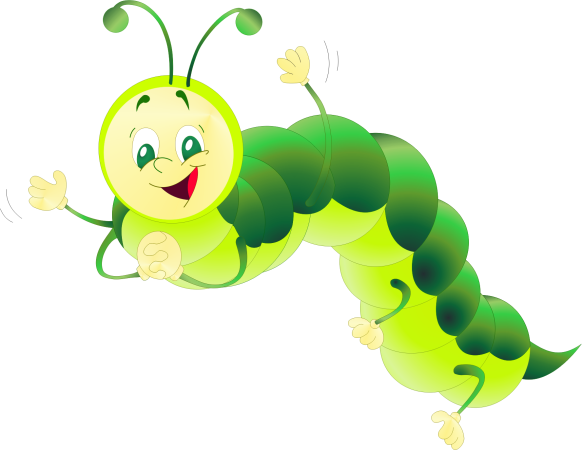 Эдуард Асадов
«Царица- гусеница»
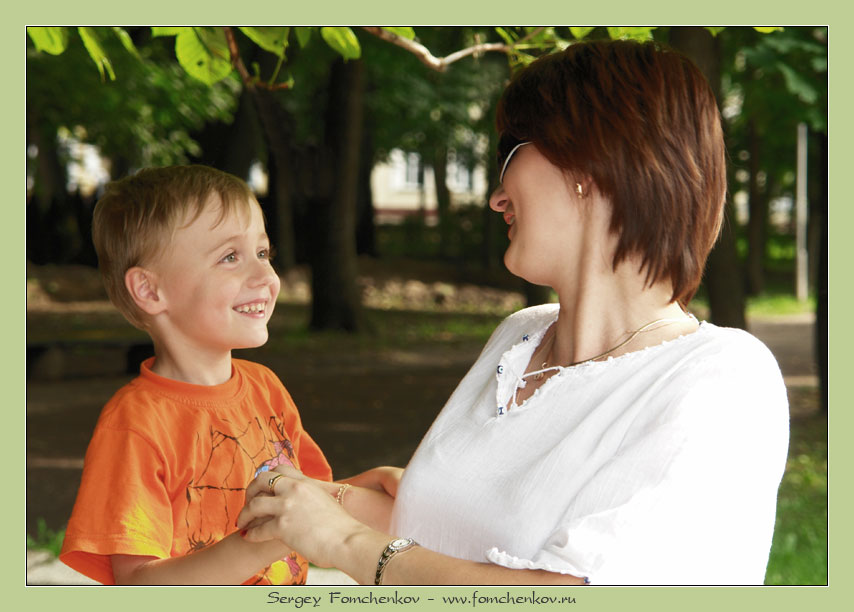 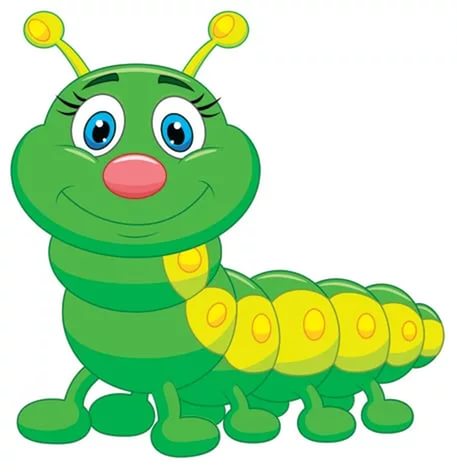 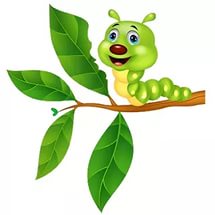 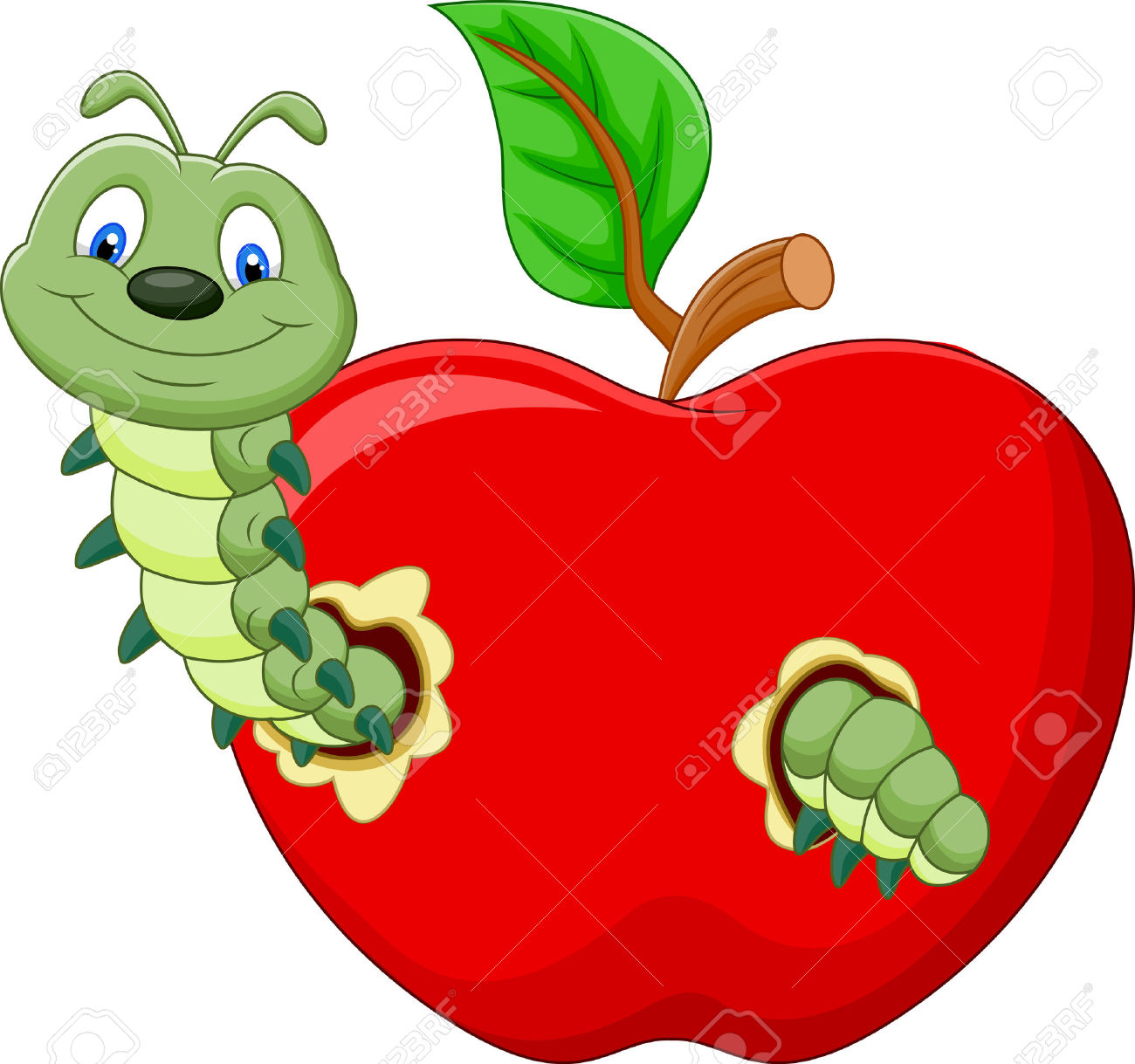 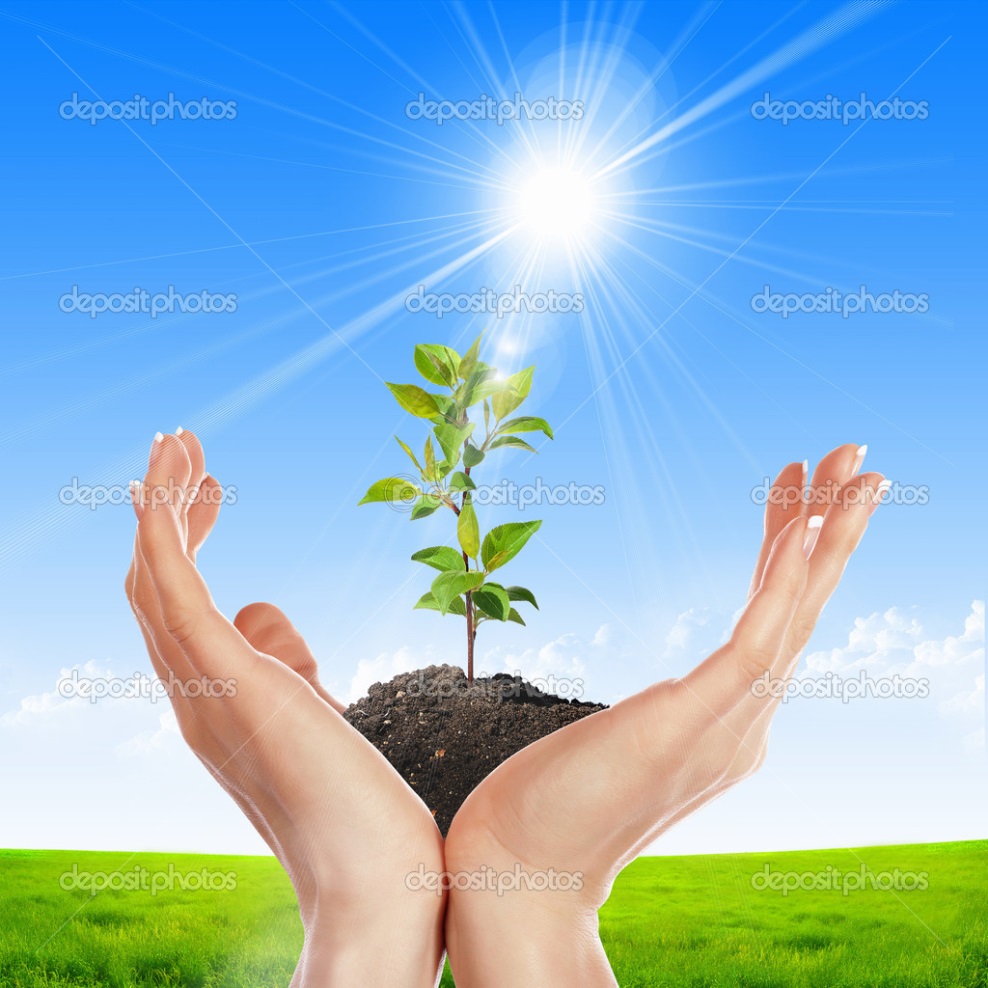 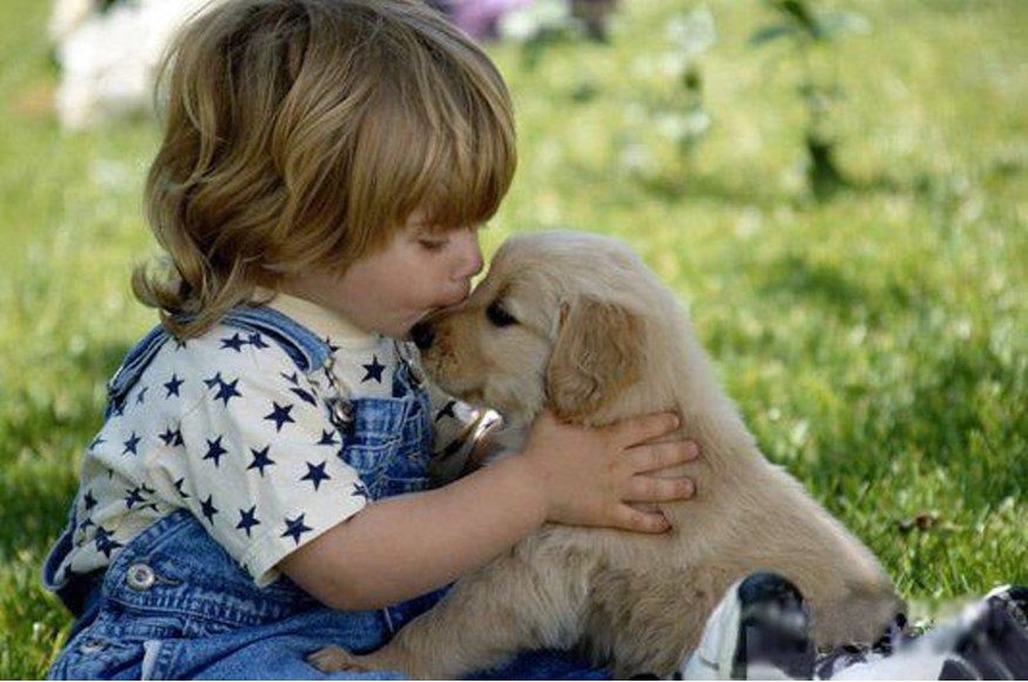 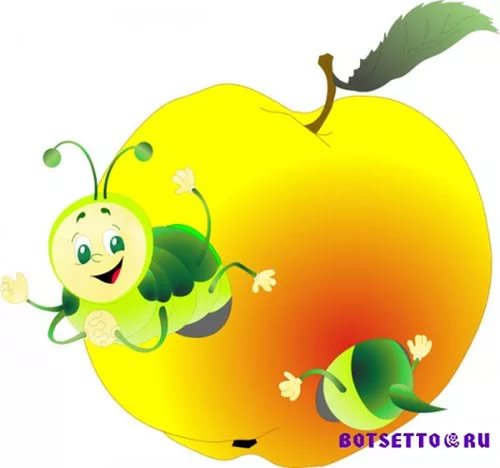 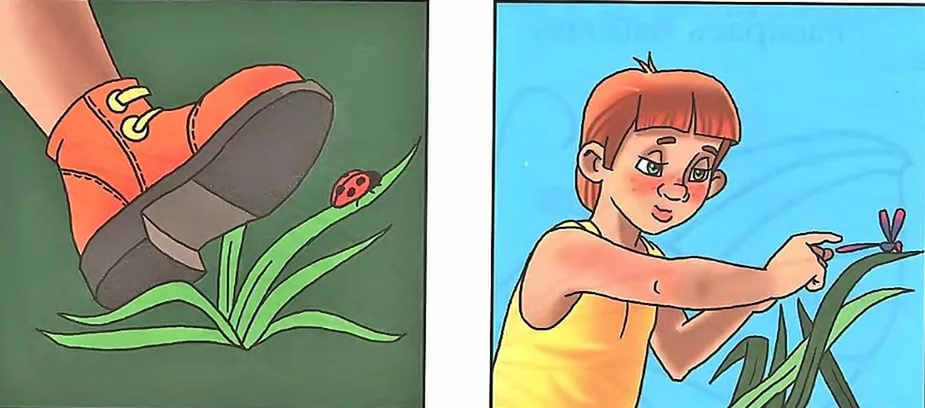 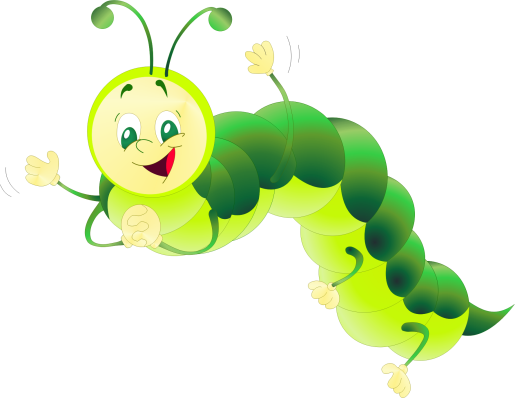 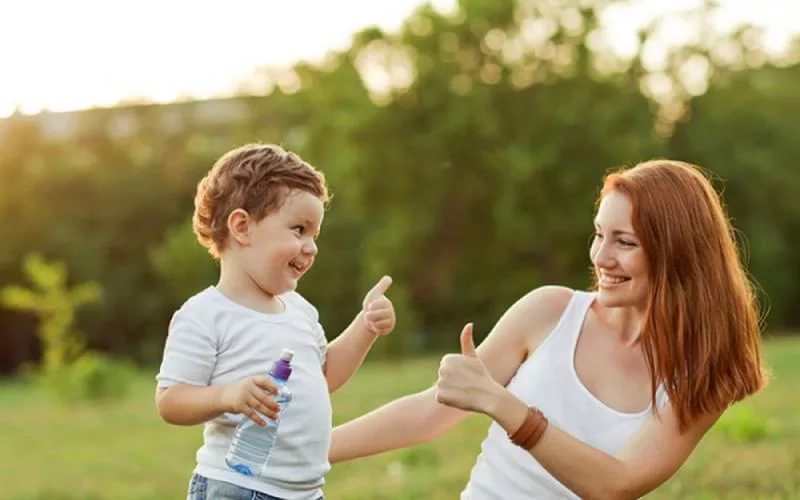 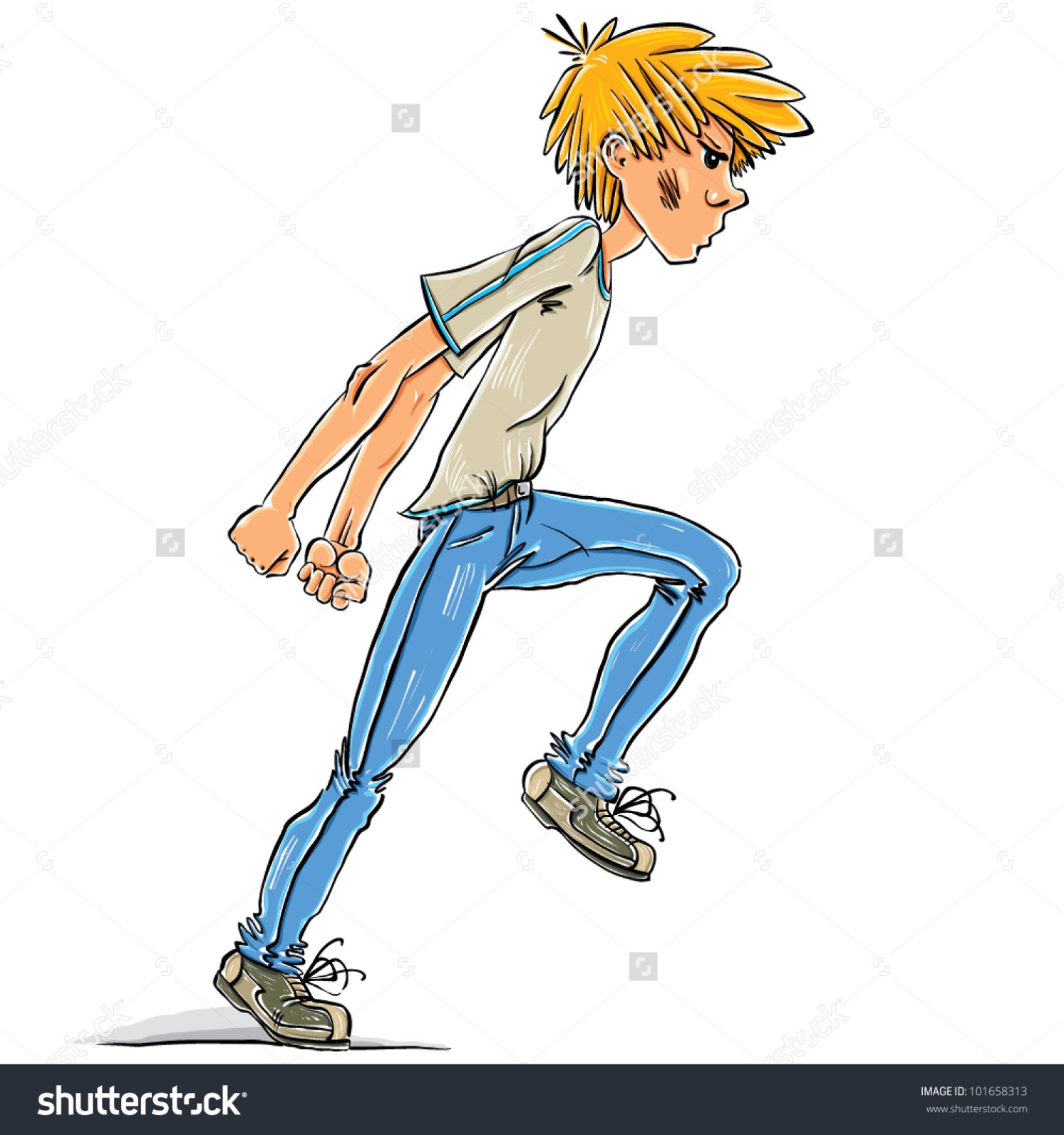 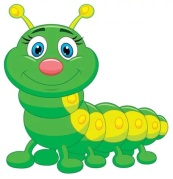 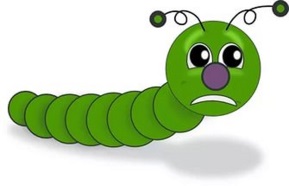 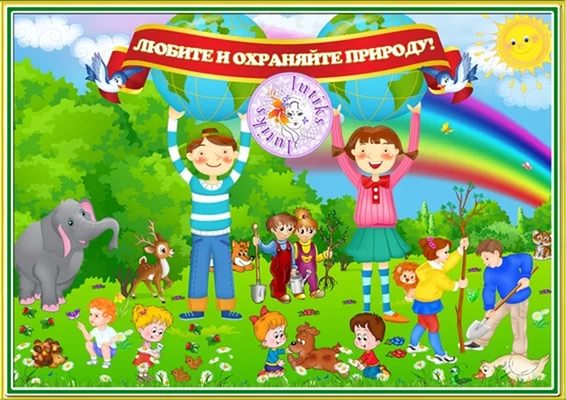